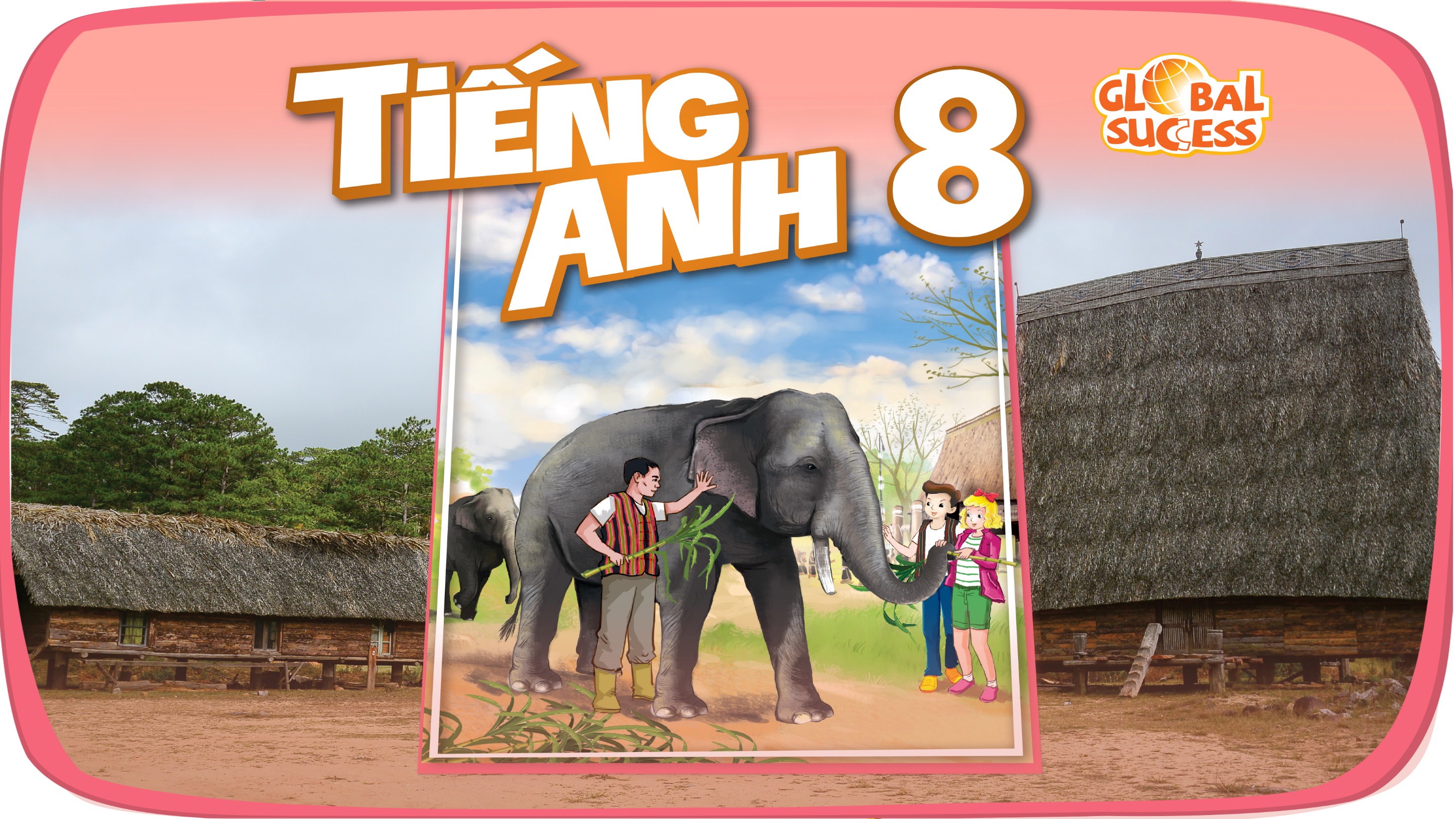 Vien Noi secondary school
WELCOME THE teachers TO THE CLASS !
CHÀO MỪNG QUÝ THẦY CÔ VỀ DỰ GIỜ THĂM LỚP !
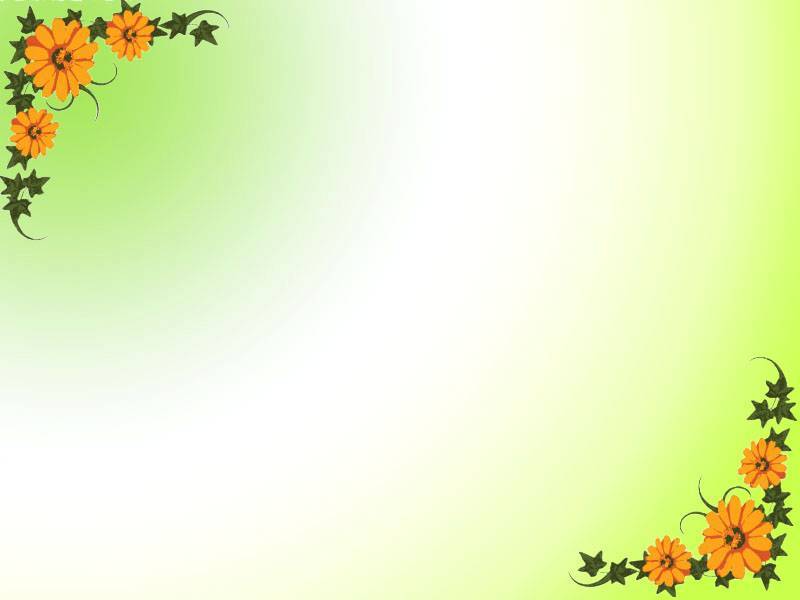 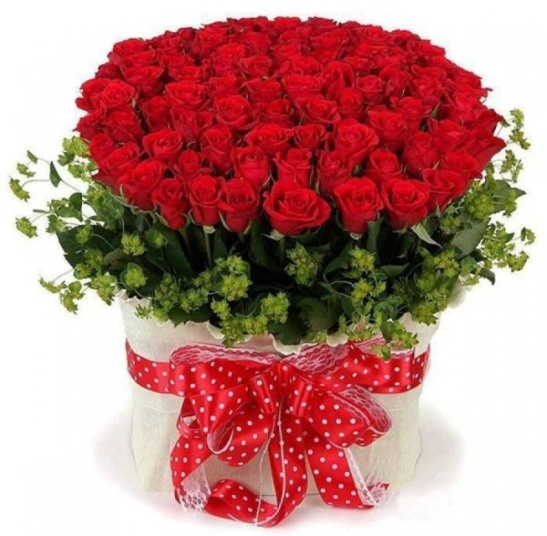 Teacher: Ho Thi Huong
SCIENCE AND TECHNOLOGY
11
Unit
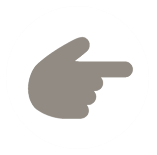 PERIOD 92: SKILLS 2
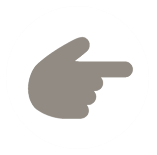 PERIOD 92: SKILLS 2
WARM-UP
Name the pictures
Task 1: Tick the things that you think a robot teacher can do.
Task 2: Listen to the conversation and fill in each blank with ONE word.
Task 3: Listen again and tick T (True) or F (False).
LISTENING
Task 4: Discuss if you agree or disagree that robots will soon replace teachers at schools. Write the reasons.
Task 5: Write a paragraph (80-100 words) to express your opinion.
WRITING
CONSOLIDATION
Wrap-up
Homework
NAME THE PICTURES
WARM-UP
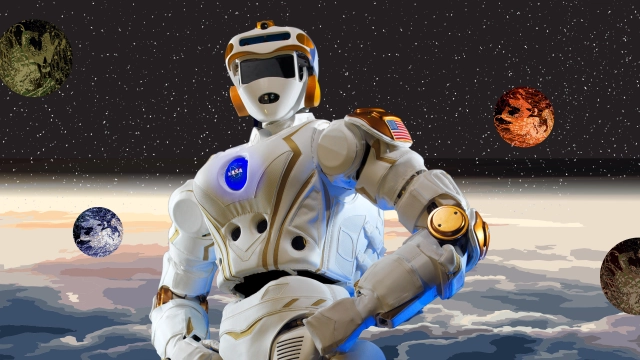 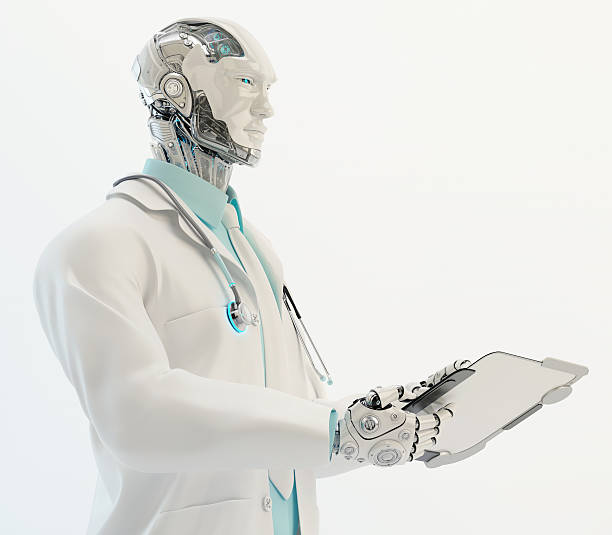 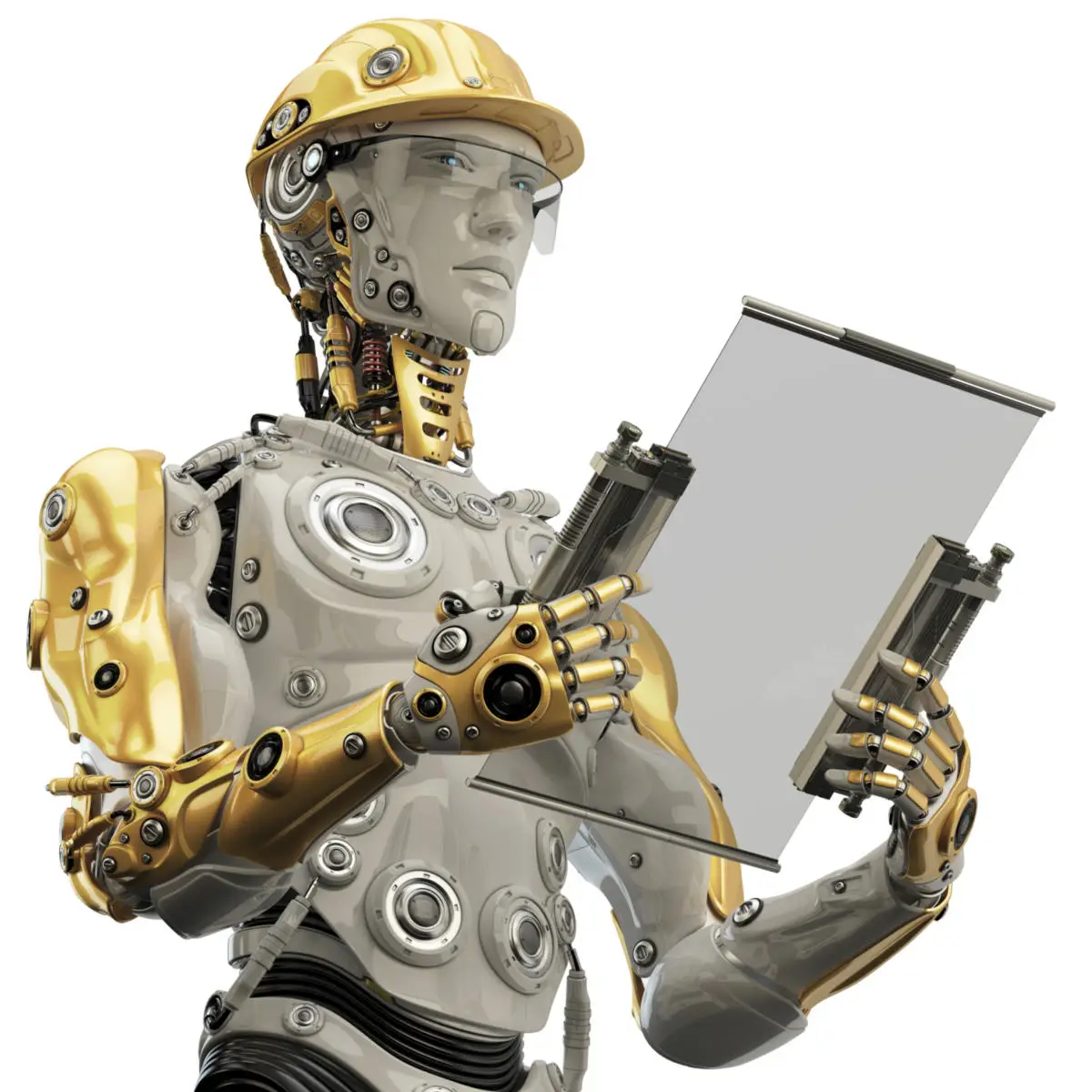 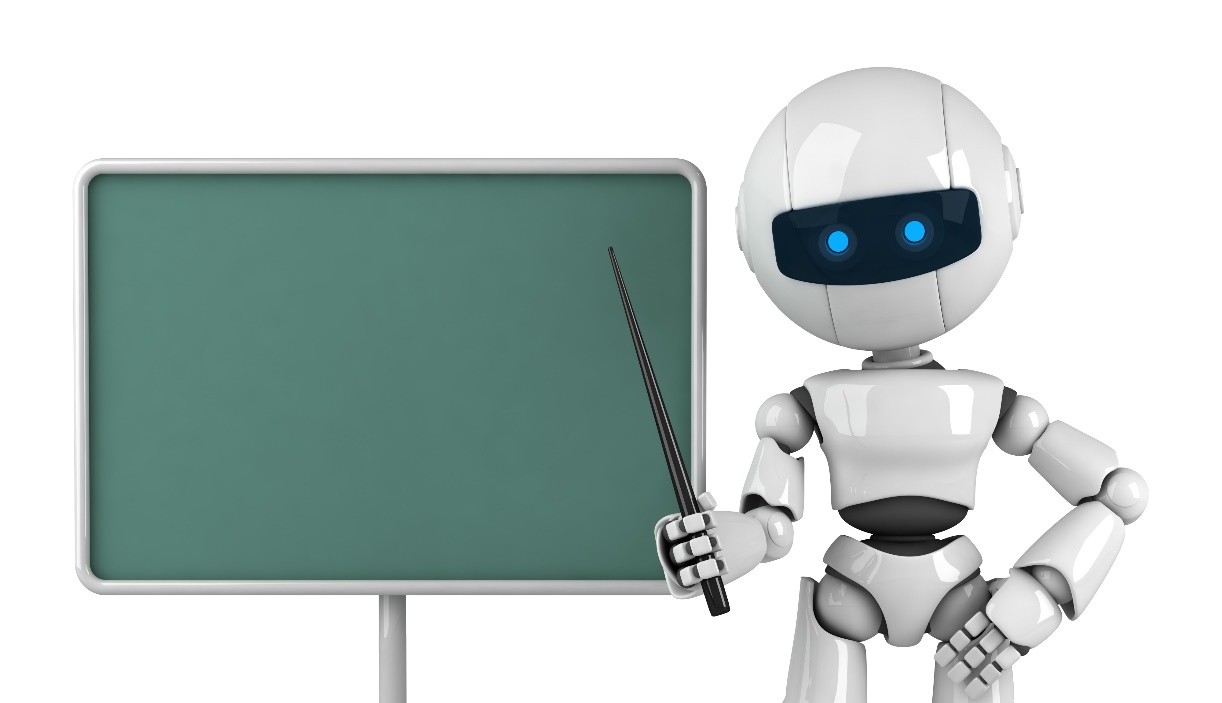 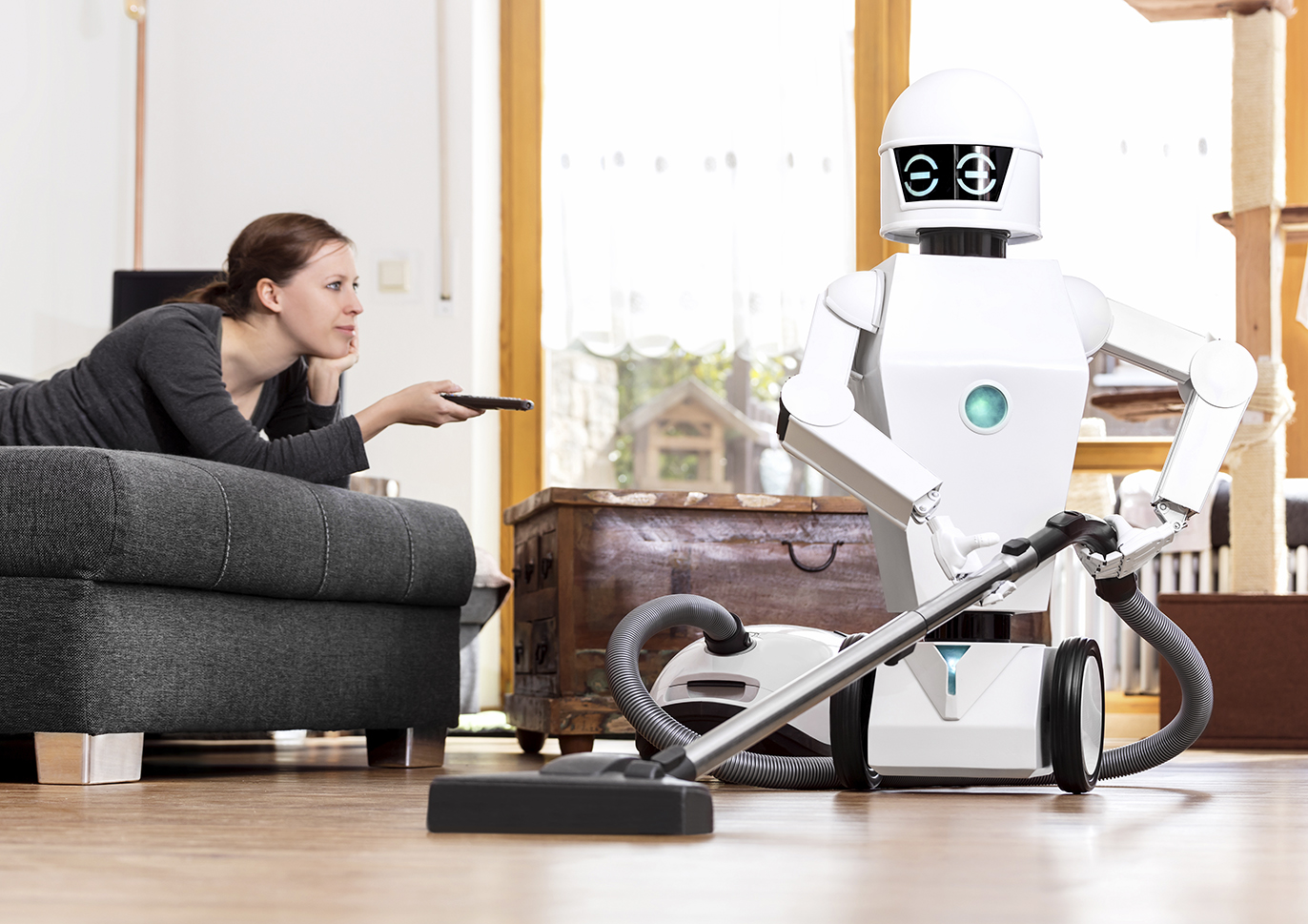 TYPES OF 
ROBOTS
NAME THE PICTURES
WARM-UP
DOCTOR ROBOT
SPACE ROBOT
WORKER ROBOT
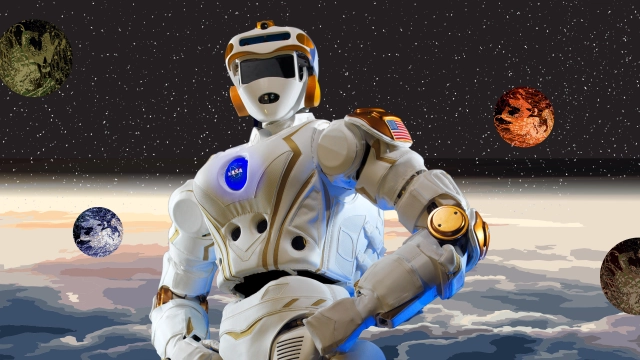 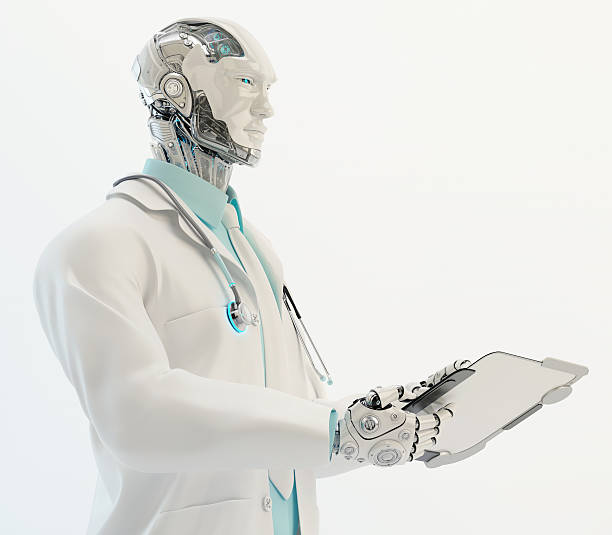 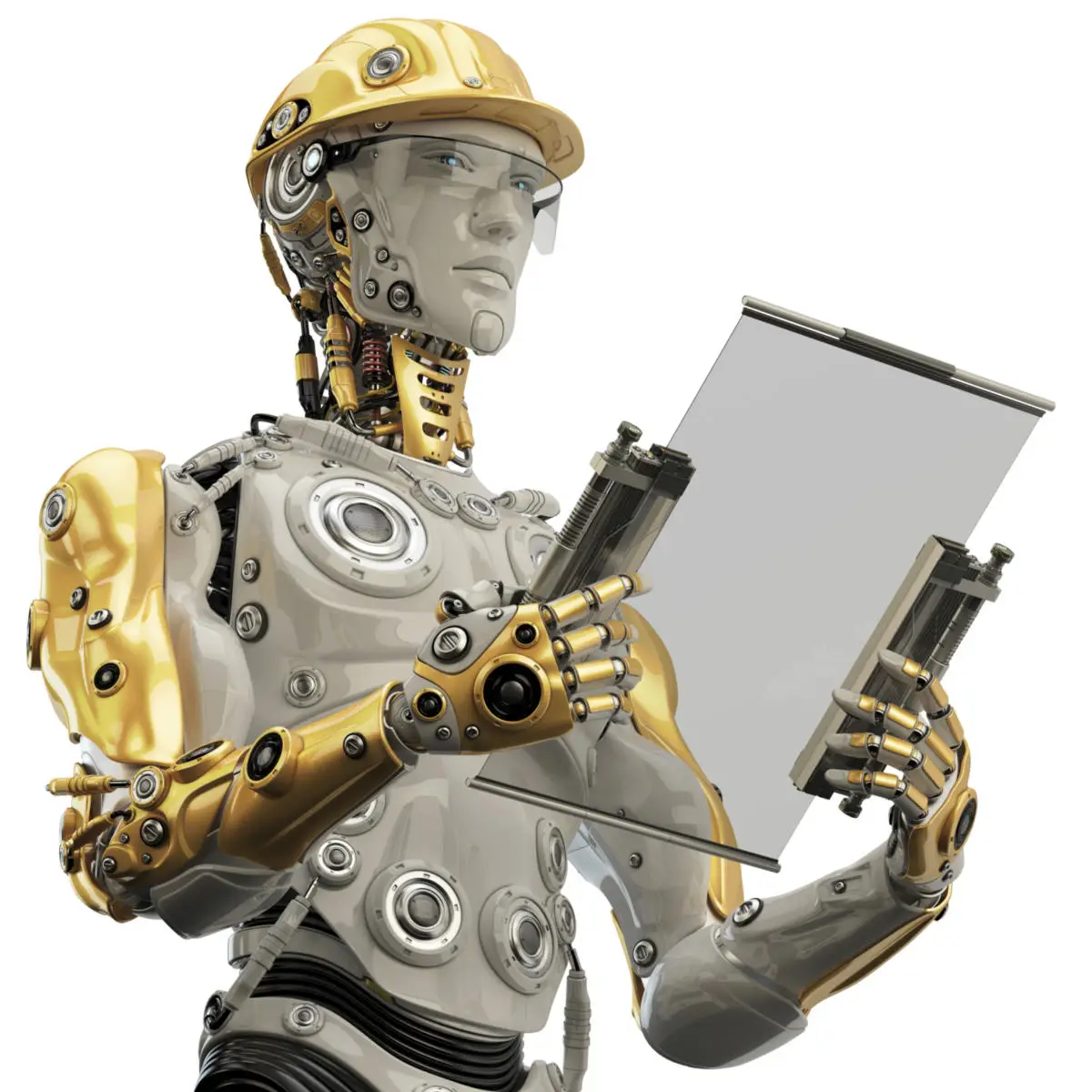 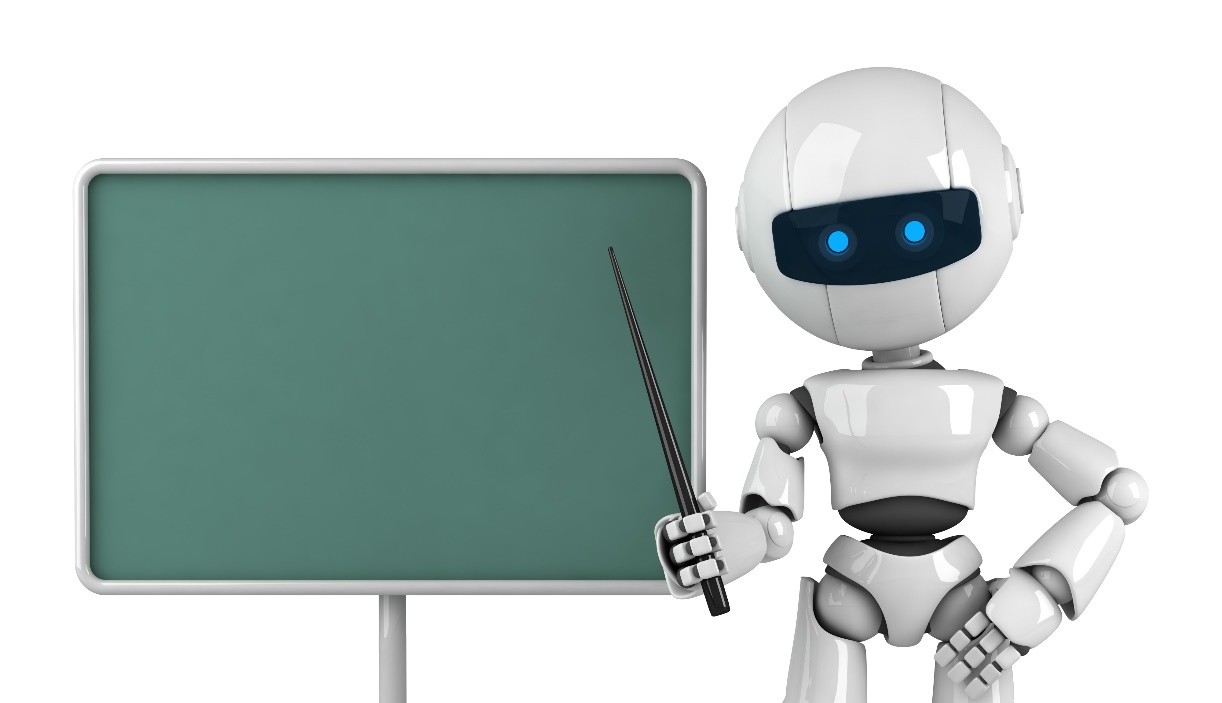 TEACHER ROBOT
TEACHER ROBOT
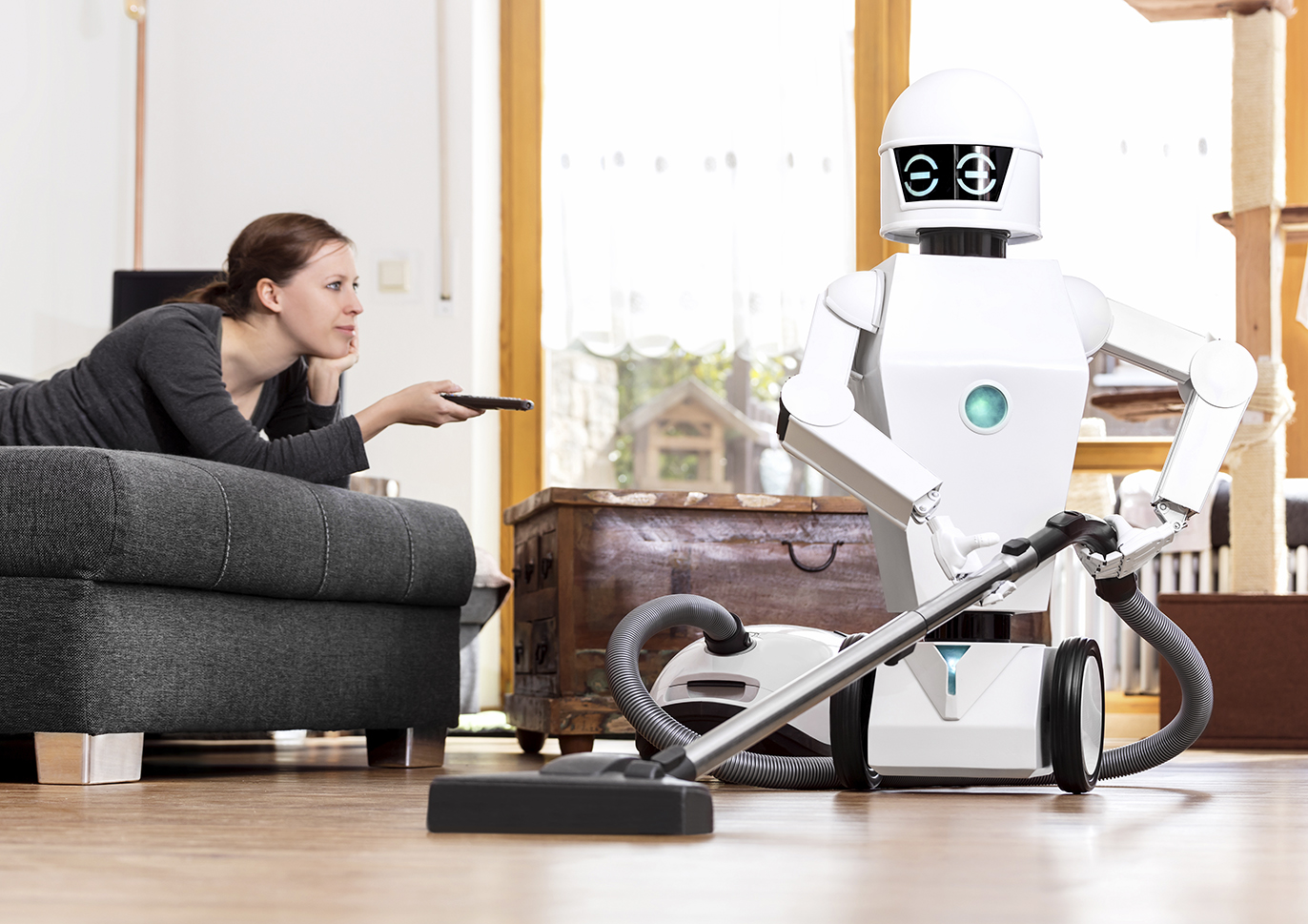 HOME ROBOT
TYPES OF 
ROBOTS
VOCABULARY
PRESENTATION
interact with (v)
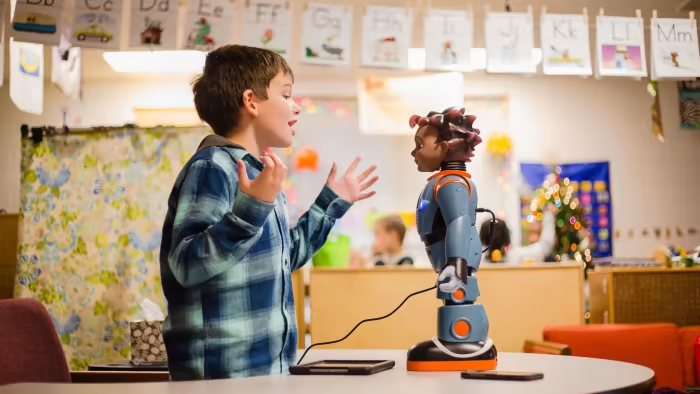 /ˌɪntərˈækt wɪð/
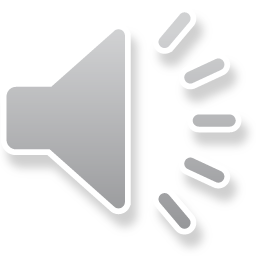 tương tác với
VOCABULARY
PRESENTATION
emotional (v)
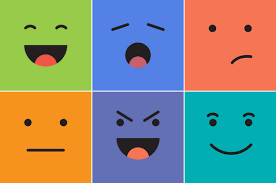 /ɪˌməʊʃənl/
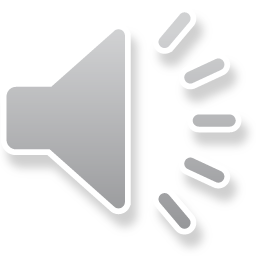 thuộc tình cảm, dễ cảm động
LISTENING
1
Tick the things that you think a robot teacher can do.
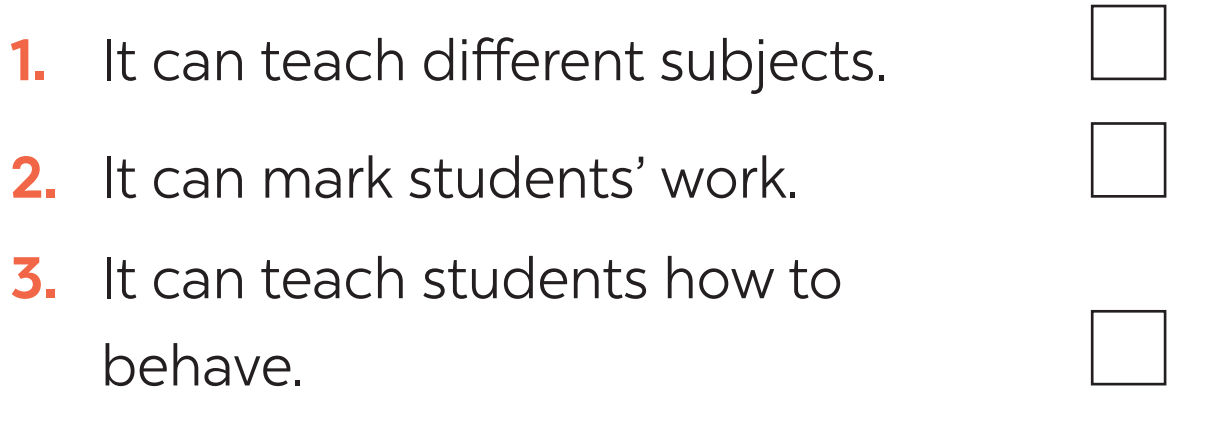 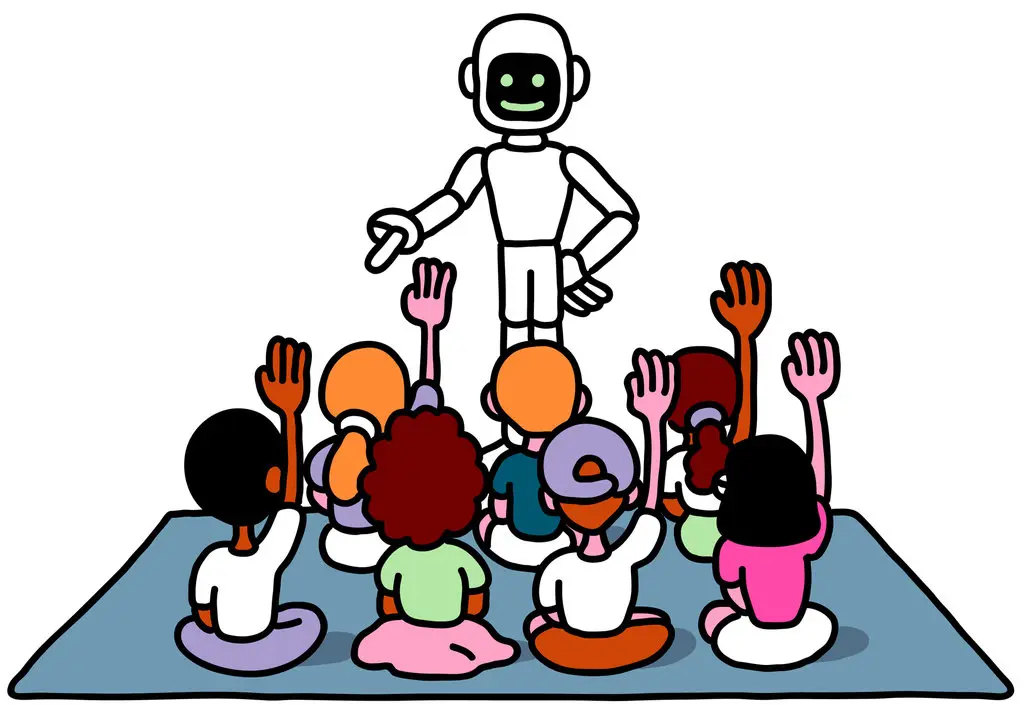 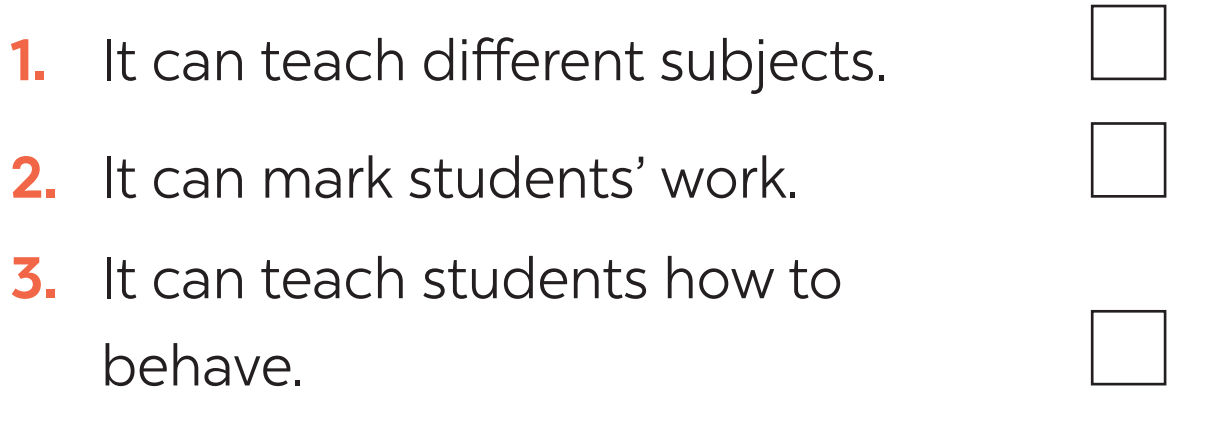 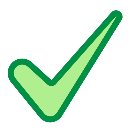 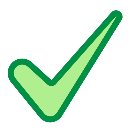 A robot teacher can dance, sing, and play with students, …
LISTENING
2
Listen to the conversation and fill in each blank with ONE word.
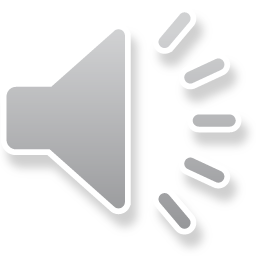 behave
languages
maths
interact
problems
LISTENING
3
Listen again and tick T (True) or F (False).
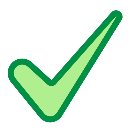 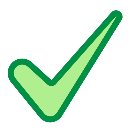 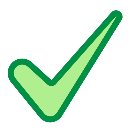 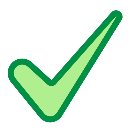 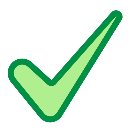 WRITING
4
Work in pairs. Discuss if you agree or disagree that robots will soon replace teachers at schools. Write the reasons in the table.
Robots can’t teach students how to behave well.
Robots can talk for a longer time and not feel tired.
Robots can’t help solve problems among students.
Robots can still interact well with students.
Robots can’t motivate students.
Robots can store more data and information and tell them to students.
Robots don’t have emotional connections with students.
WRITING
5
Now write a paragraph (80 - 100 words) to express your opinion. Use the notes in 4.
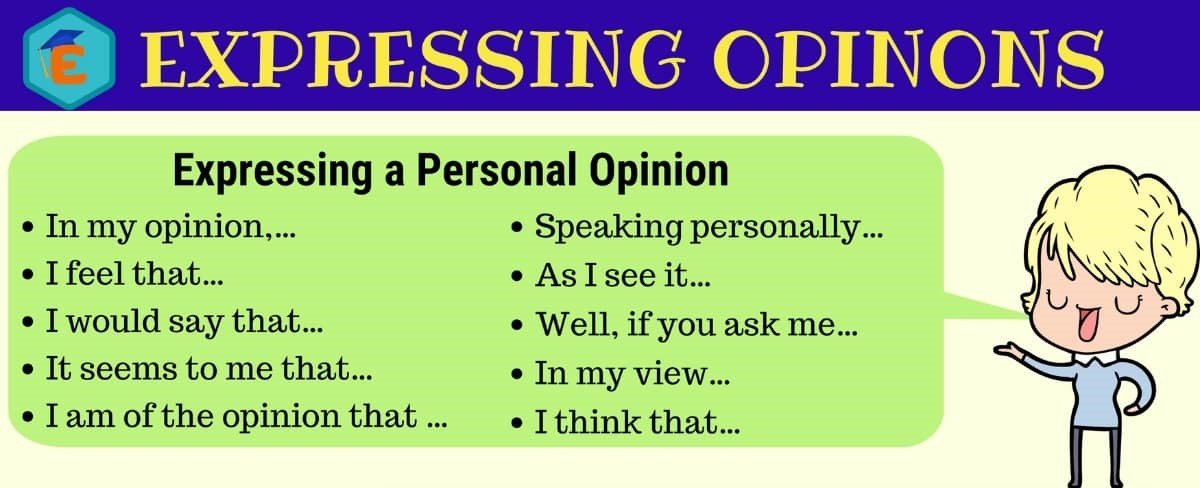 WRITING
5
Now write a paragraph (80 - 100 words) to express your opinion. Use the notes in 4.
Suggested answer:
I disagree that robots will soon replace teachers at school. First, although robots can store much information to provide to students, they cannot teach students how to behave in the right ways in different situations. Second, a robot can only teach what is programmed, but cannot help students deal with problems, especially troubles among students’ relationships. Third, a robot can speak, walk, do simple actions, but they cannot interact with students in the way human teachers do. Robots do not have emotions and feelings, so I believe they cannot help students to deal with problems related to feelings and emotions.
CONSOLIDATION
1
Wrap-up
What have we learnt in this lesson?
What a robot teacher can do and what it can’t do
The reasons robot teachers can or can’t replace teachers at school
How to write a paragraph expressing opinions
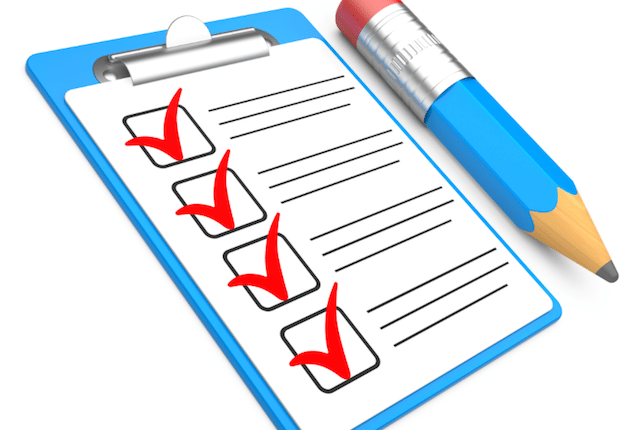 CONSOLIDATION
2
Homework
Learn the new words by heart
Rewrite the paragraph in the notebook
Do the exercises in the workbook
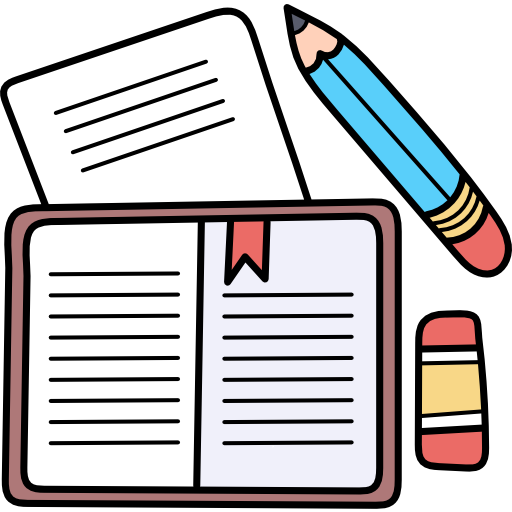 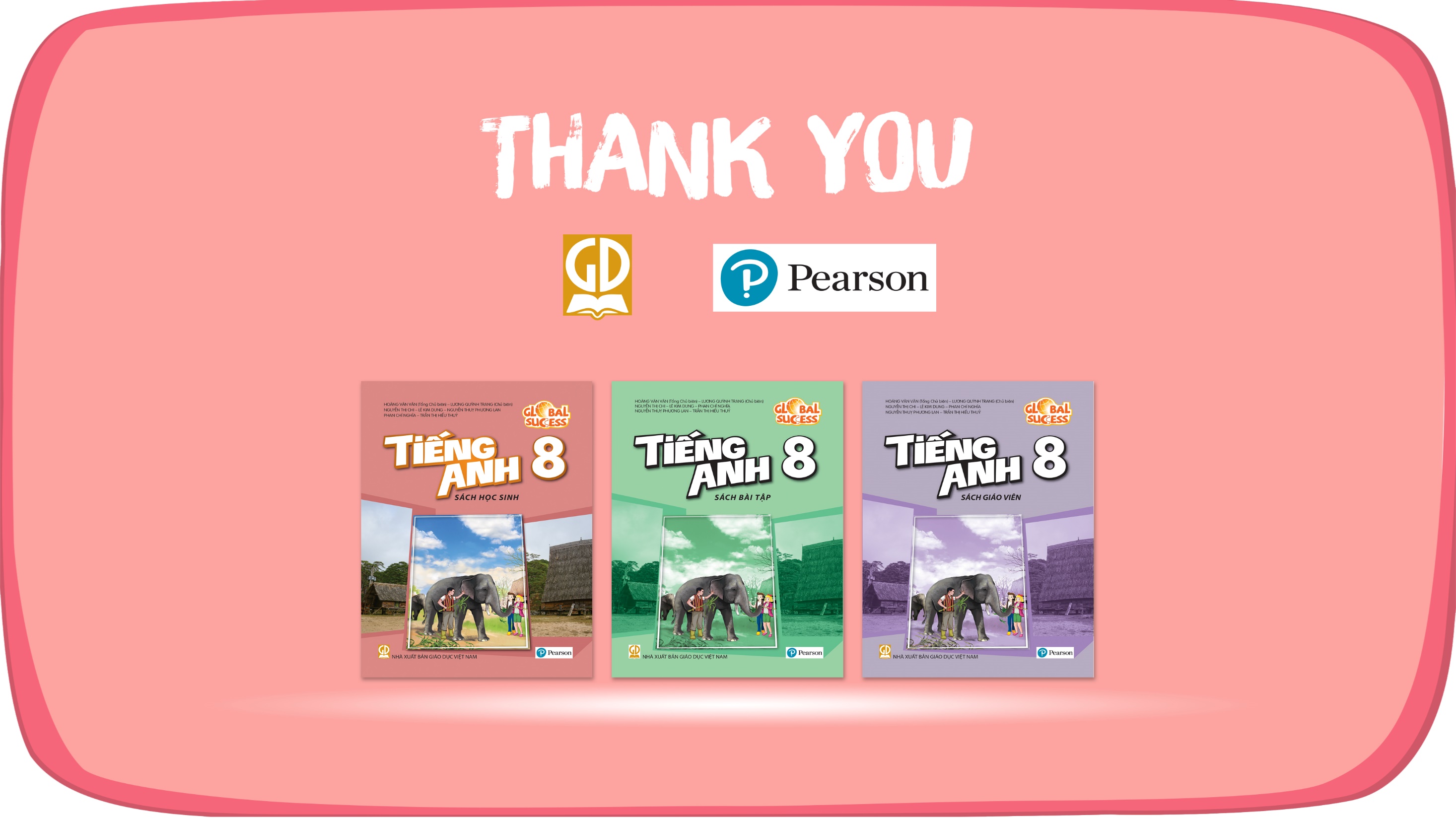 Website: hoclieu.vn
Fanpage: facebook.com/tienganhglobalsuccess.vn/